Айрис - фолдинг
Карпикова Елена Николаевна
воспитатель
МБДОУ «Детский сад №1 «Смоляночка»
  г. Смоленск
Айрис Фолдинг– техника складывания полос цветной бумаги под углом в виде закручивающейся спирали.
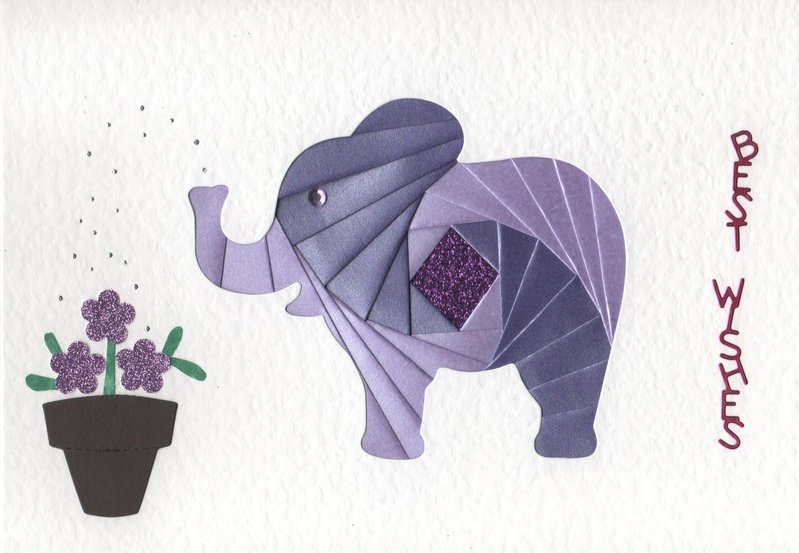 Материалы и инструменты
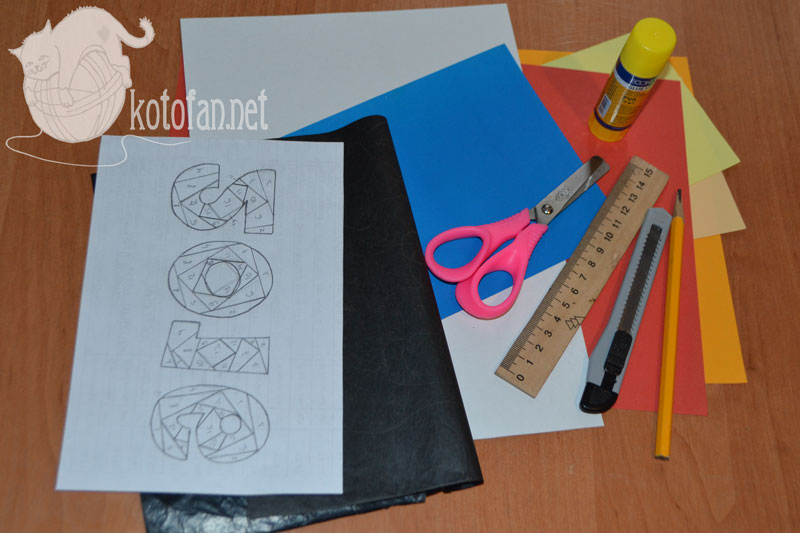 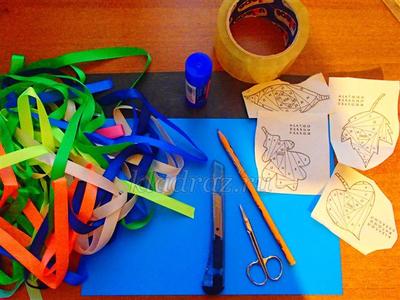 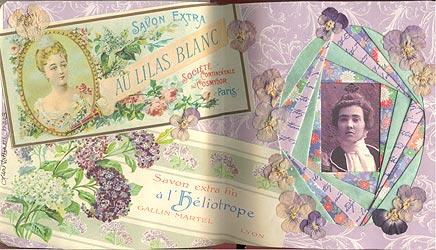 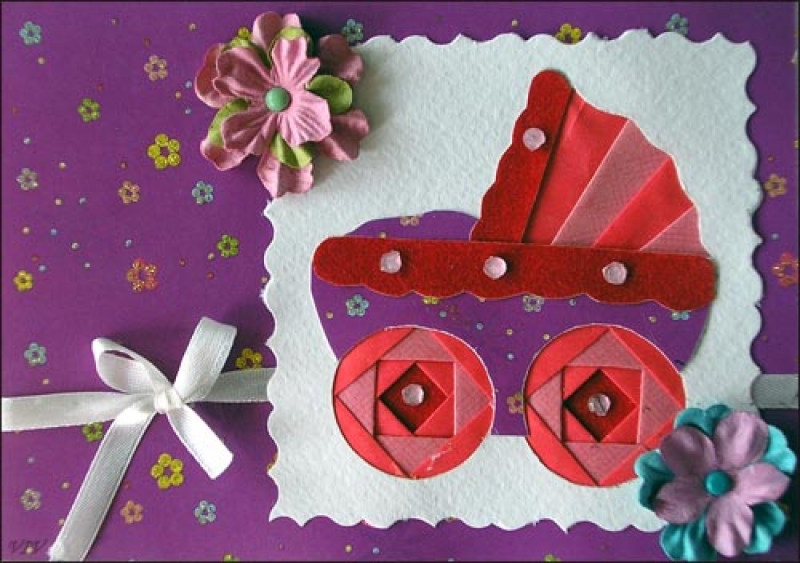 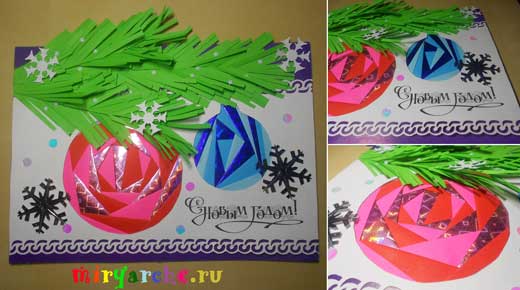 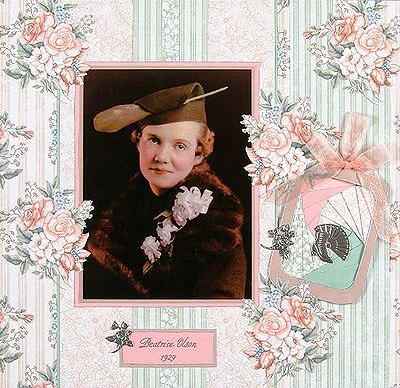 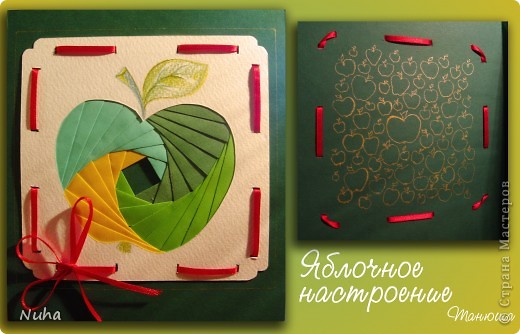